Wald & Holz
Was braucht der Wald?
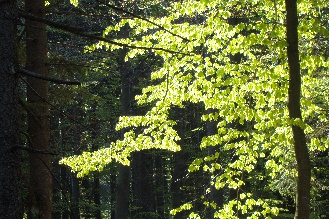 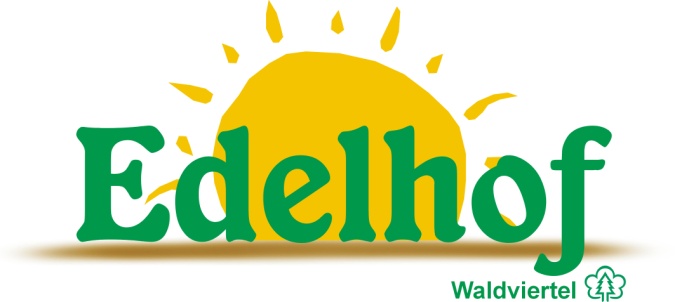 3. Seminar am Edelhof:
   22. Februar2020
   Referenten:
		Andreas Maringer
		Herbert Grulich

		
			Herzlich Willkommen
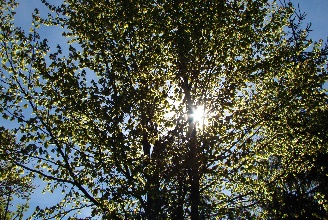 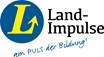 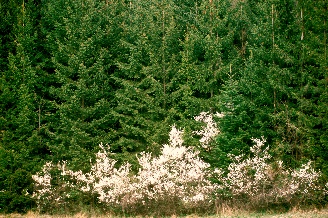 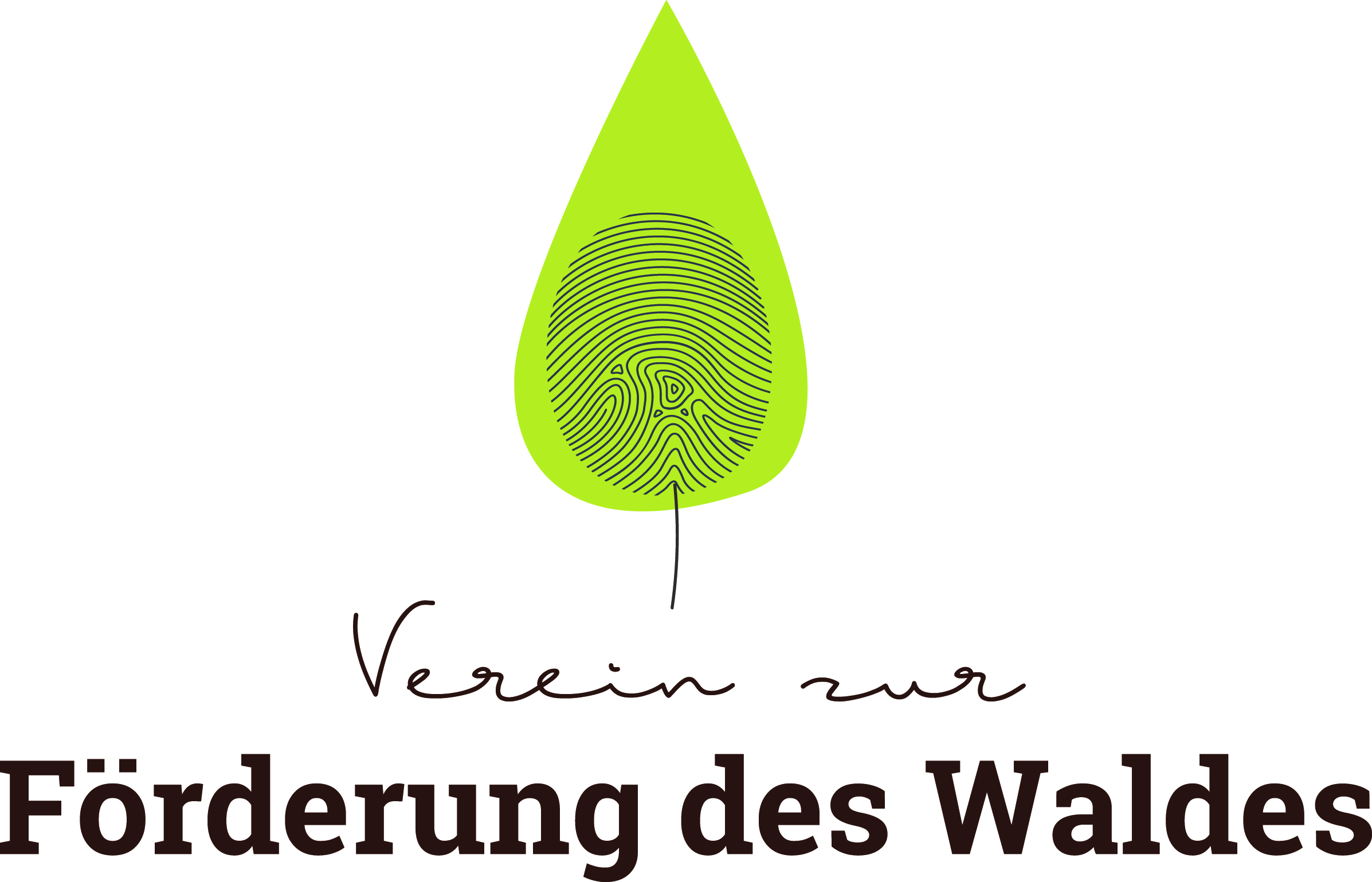 Wald & Holz
Programm - Vormittag
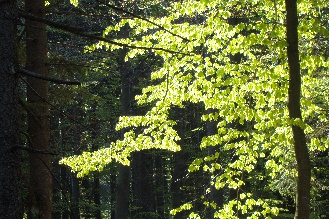 Begrüßung - Erwartungen – Was ist mir wichtig!
Worunter leidet der Wald besonders? – Überblick über Klimaveränderung und  Standortsfaktoren; Borkenkäferschäden
Naturverjüngung oder Aufforstung? – Möglichkeiten, Voraussetzungen, Vorteile, Nachteile, Kosten
Welche Baumarten wo setzen? – Woher bekomme ich die Forstpflanzen? Pflanzenbehandlung und Pflanzmethoden
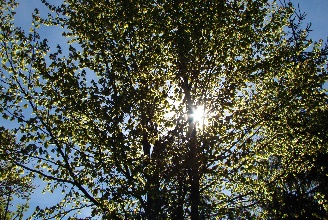 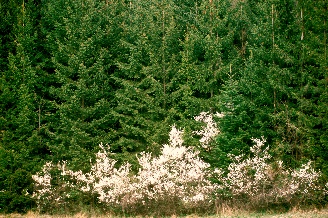 Wald & Holz
Programm - Nachmittag
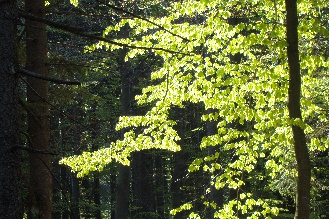 Waldbegehung – Besichtigung - Beispielsflächen
Schadflächen von Fichtenborkenkäfern u.a. („Was ist ein Käferloch?“)
Aufforstungsflächen mit Laub- und Nadelhölzern
Pflegaufwand – Schutzmaßnahmen – Wildschutz
Naturverjüngungen mit und ohne Zaun 
Vorbeugende Maßnahmen gegen Wild- und andere Schäden
Waldökologie – Wann bin ich nachhaltig?
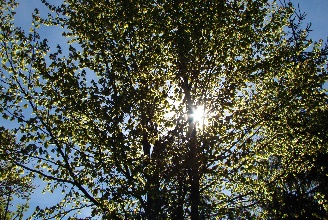 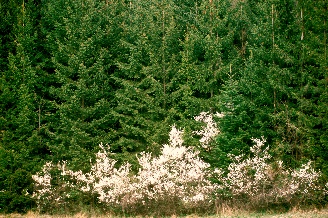 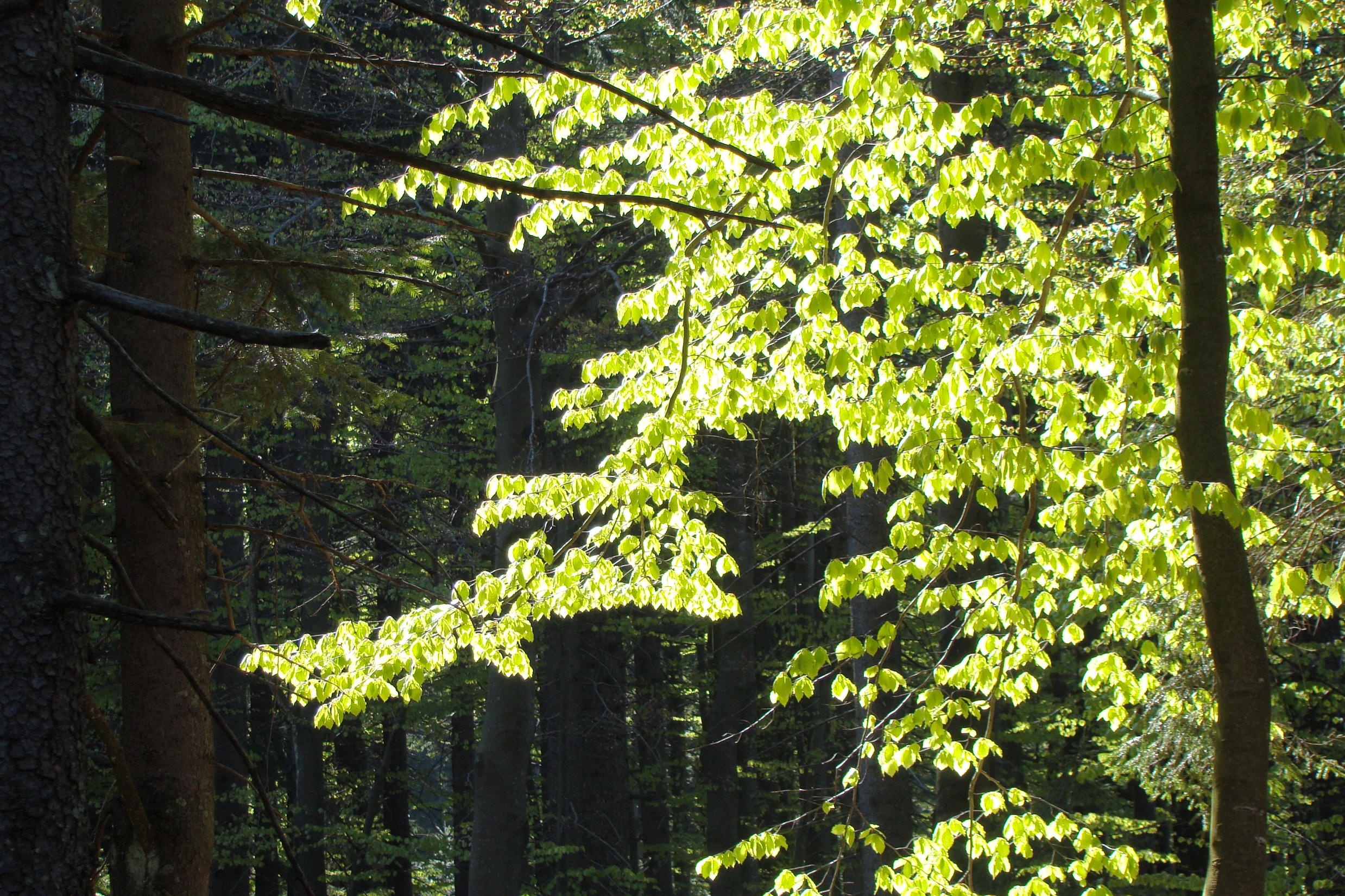 Klimaveränderung
Expertenwarnungen ignoriert?
Wald & Holz
Klimaerwärmung…
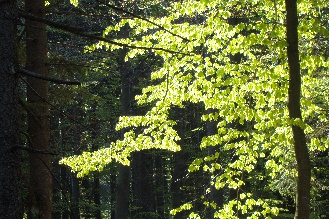 Höhere Temperaturen
Niederschlagsdefizite
Längere Trockenperioden
Standortsfaktoren ignoriert
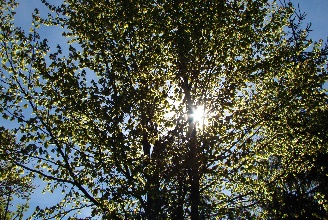 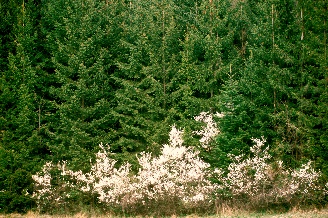 Wald & Holz
Standortsfaktoren
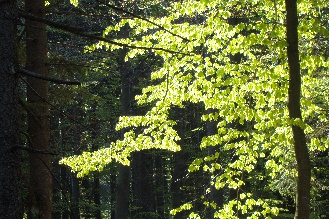 Klima
Lage
Boden / Grundgestein
Bestand  ( siehe WW HEUTE…)
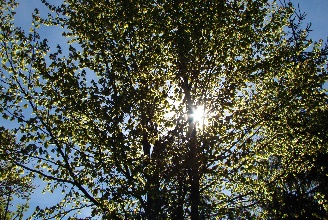 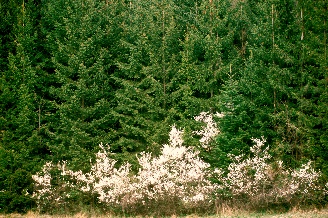 Borken käfersituation 2019
Wald & Holz
Borkenkäferschäden
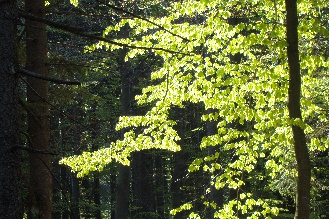 Aktuell - Beginn 2015…
Schon öfter Schadereignisse…
Mangelnde Waldhygiene…
Kleine und große Angriffsflächen
Europaweite Prognosen…
2018/19 österreichweit über 5 Mio fm
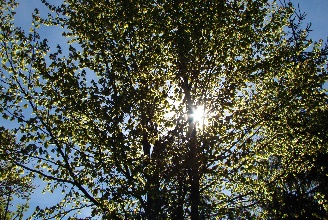 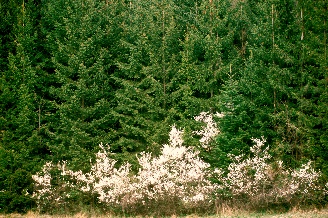 Wald & Holz
Situation im Waldviertel
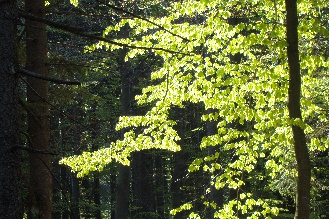 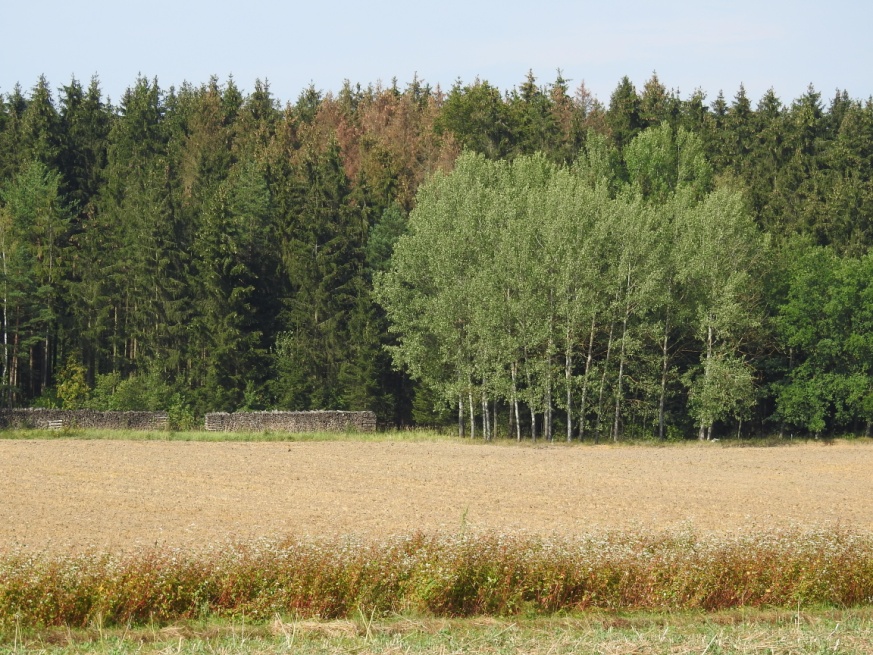 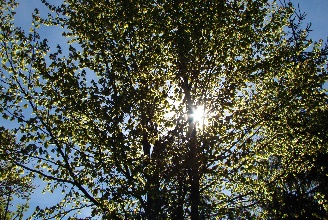 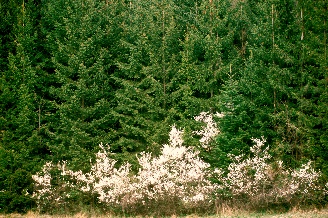 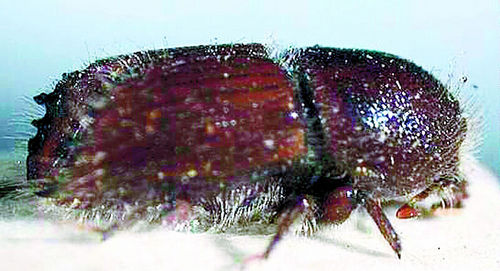 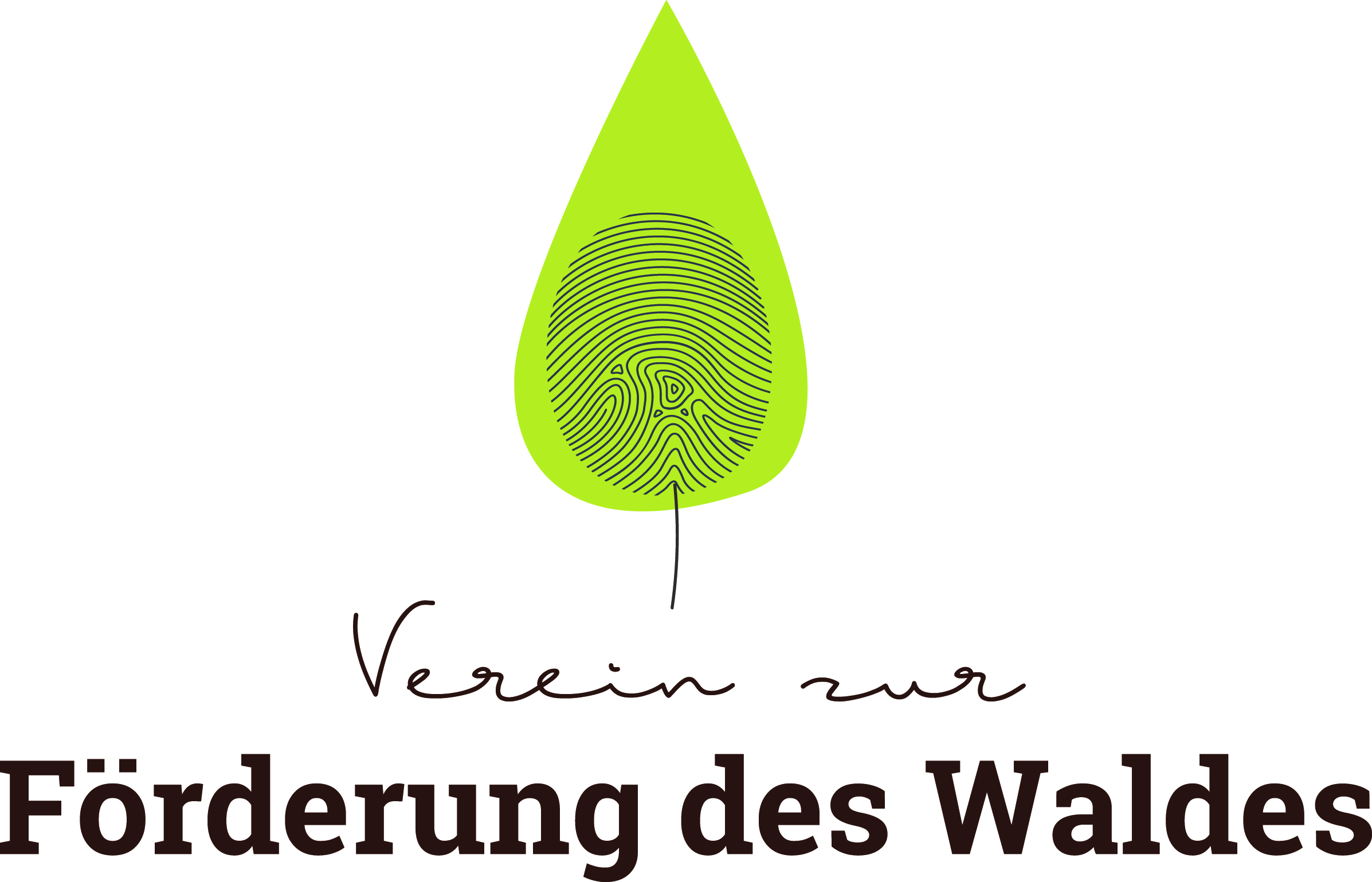 Wald & Holz
Borkenkäferschäden
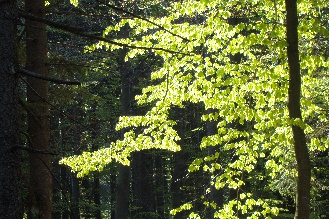 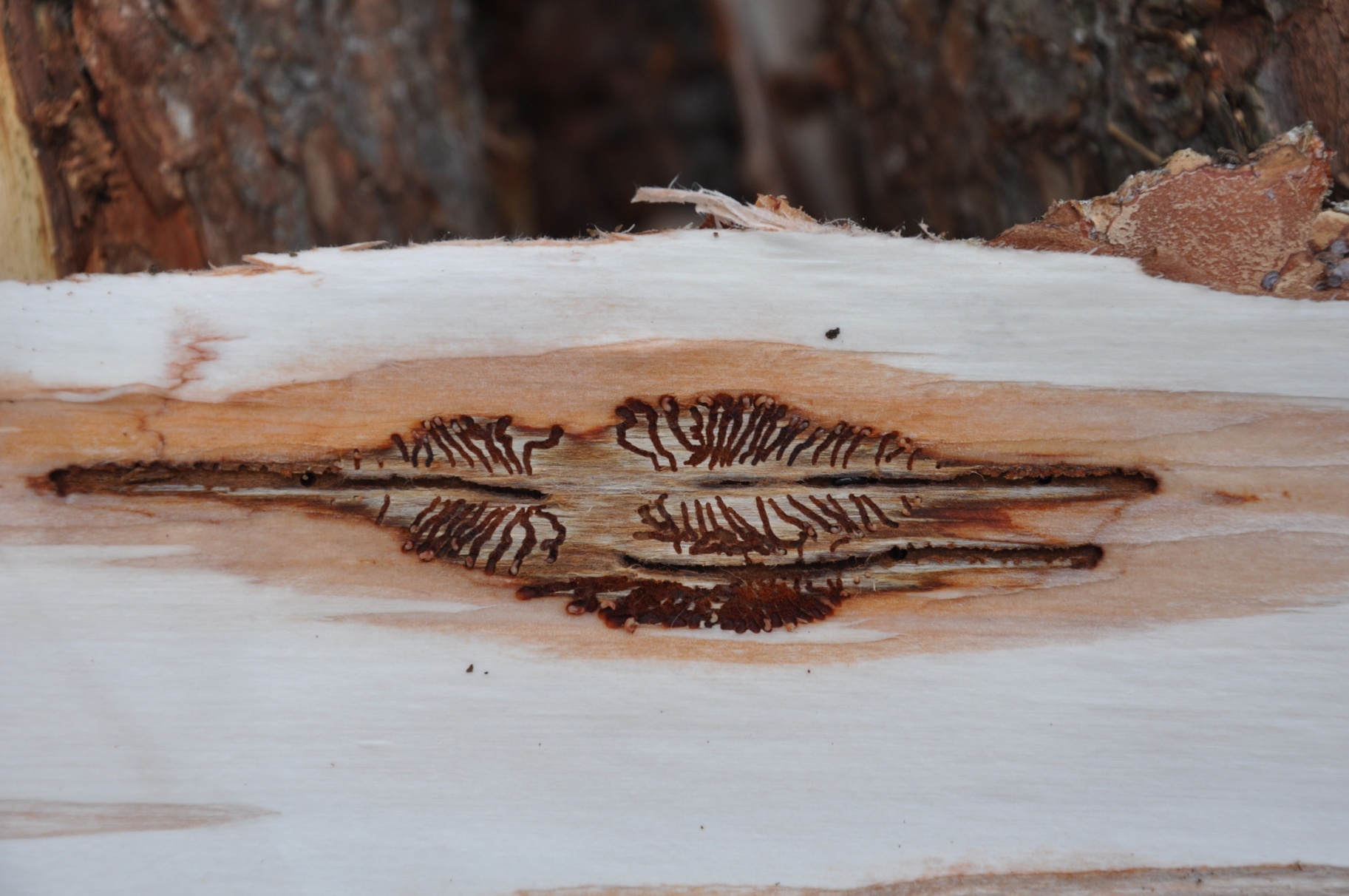 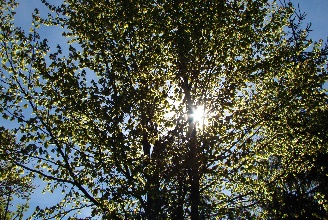 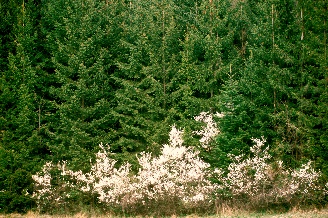 Larvenstadium genau beobachten – 
Nicht zu spät reagieren!
Es fangt oft klein an…
…und nach 25 Wochen…
!?Grüne Kronen – 
Rinde bröckelt bereits…
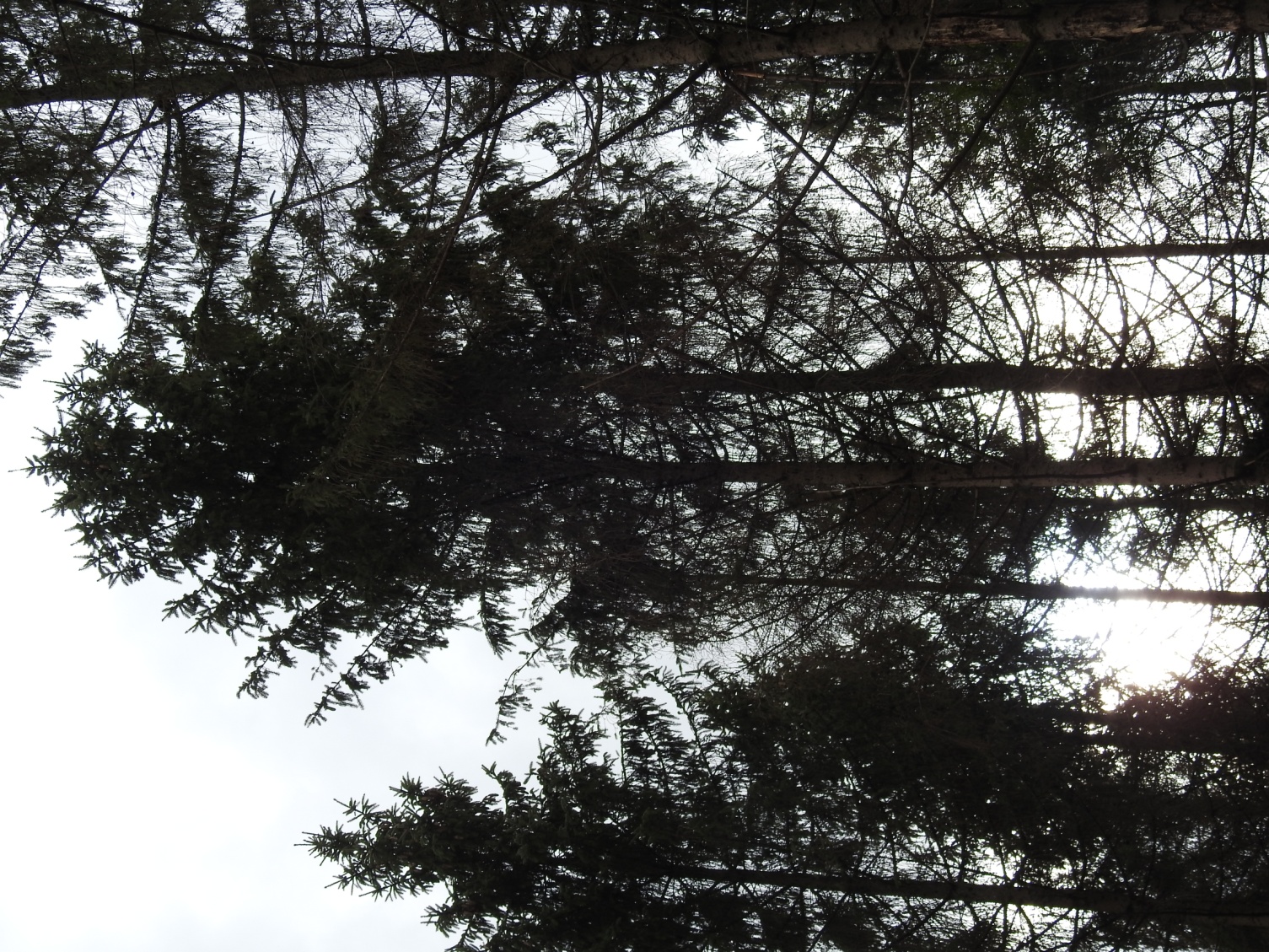 Große Frage: Wo lagere ich am besten
„Fängisches Holz…?“
…“das war der Ottensteiner 
Stammzahlhaltungsversuch“… (leider…)
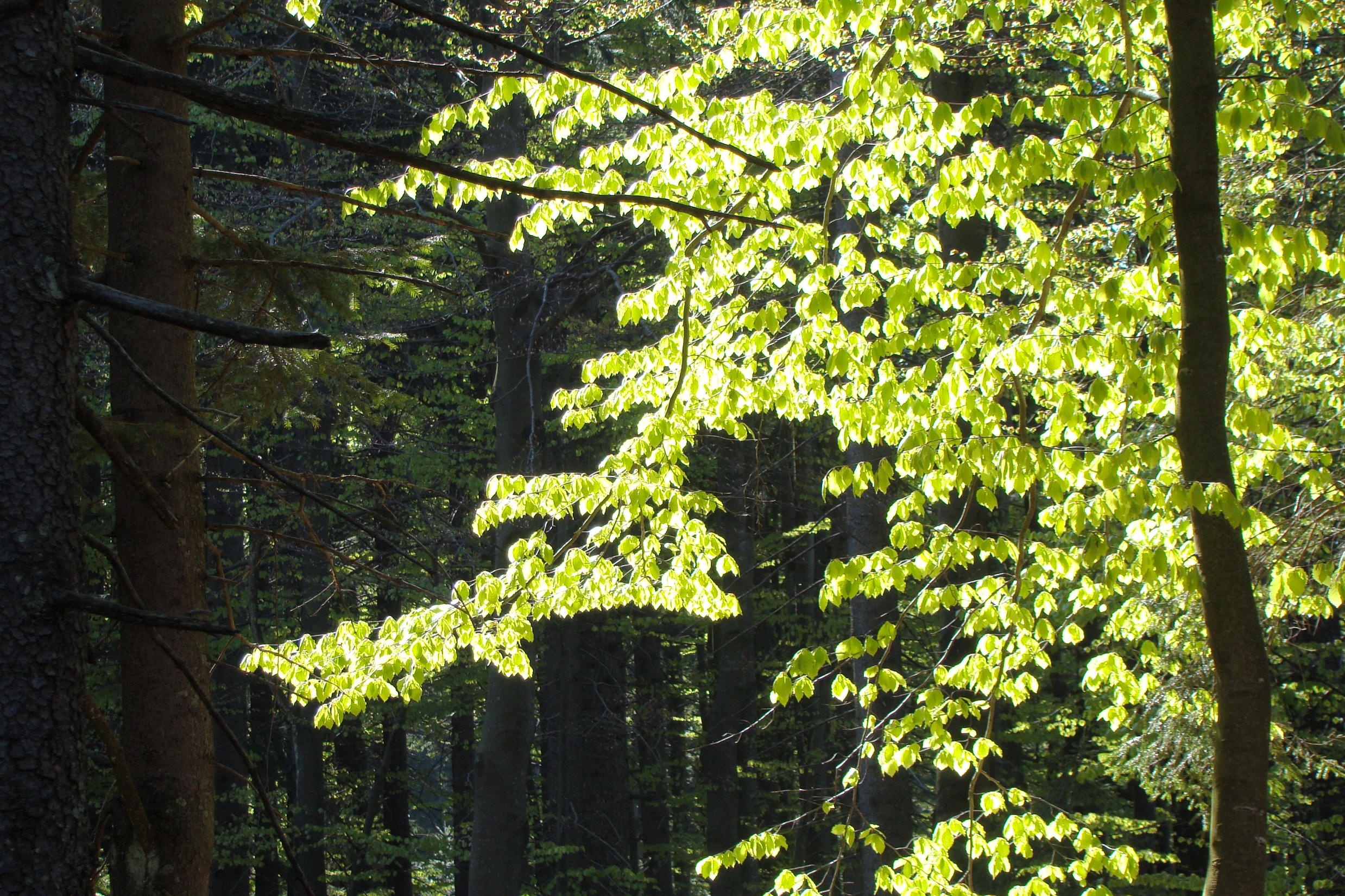 NaturverjüngungoderAufforstung?
Vorteile – Nachteile
Kosten 
Möglichkeiten
„Da lacht das
Herz!“
Naturverjüngung  - Voraussetzungen
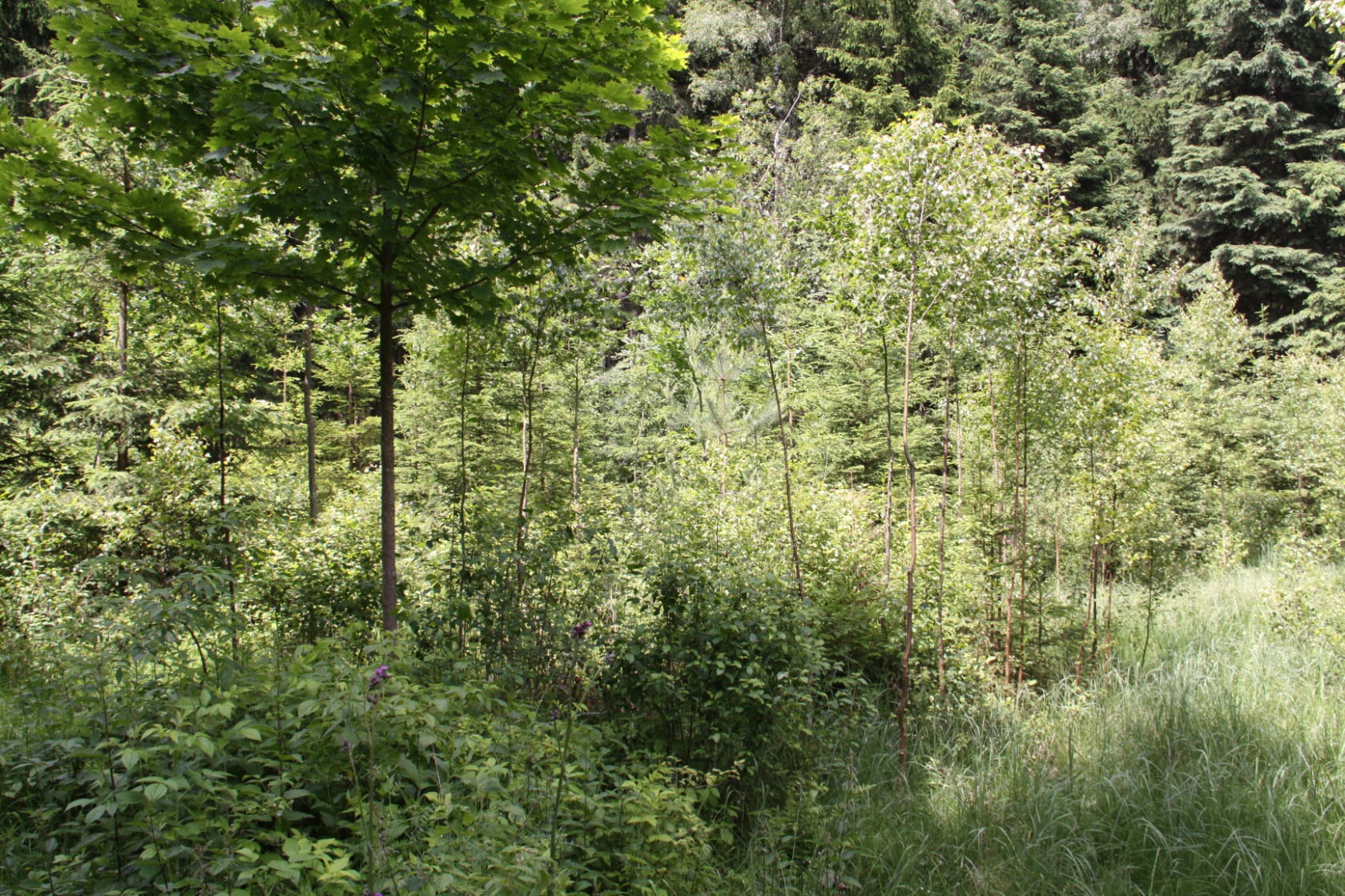 Naturverjüngung oder Aufforstung
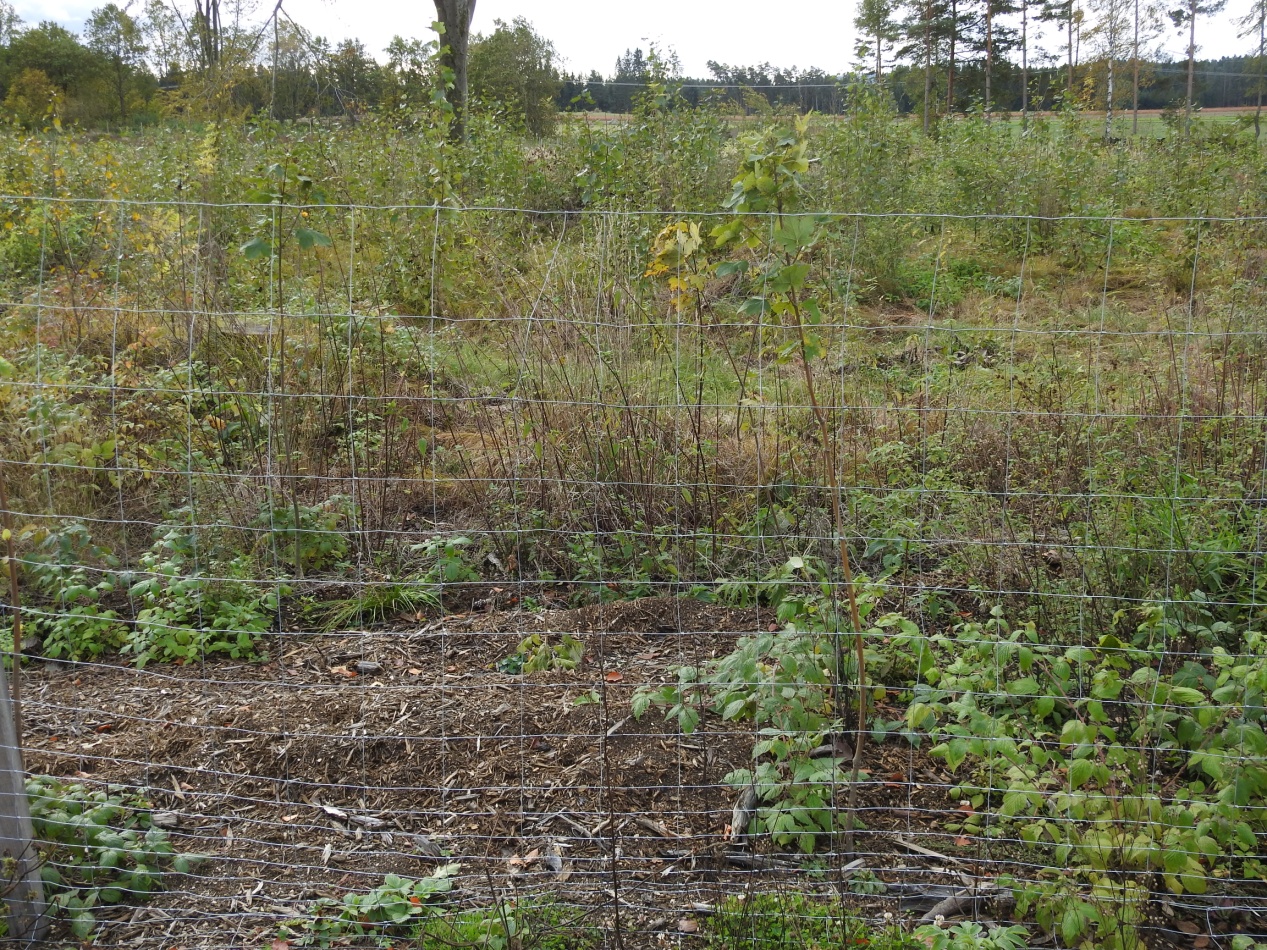 Aufforstungen besser ohne Zaun 
aber mit Schwerpunktbejagung“!
Herbert Grulich – Martinsberg, 14. Jänner 2020
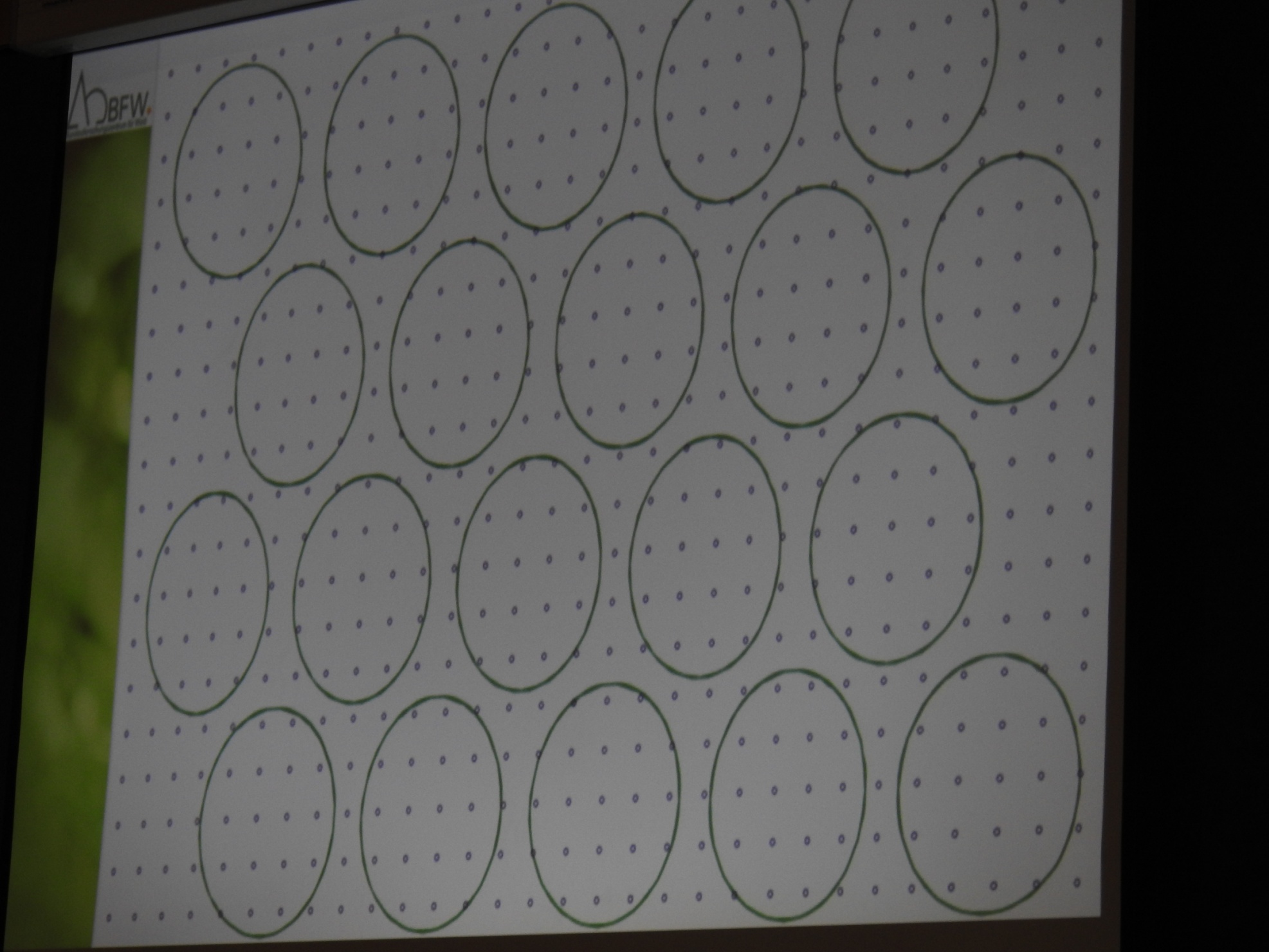 Gruppenweise mischen
Besser als Einzelmischung…
Herbert Grulich – Martinsberg, 14. Jänner 2020
Mischwaldbegründung mit Weißtanne in kleinen kurzen Reihen
Herbert Grulich – Martinsberg, 14. Jänner 2020
„ Nesterpflanzung“
Wenn, dann nur 
Kleine Zäune
verwenden!
Keine „Wildfallen“!
Herbert Grulich – Martinsberg, 14. Jänner 2020
Wald & Holz
Kostendiskussion
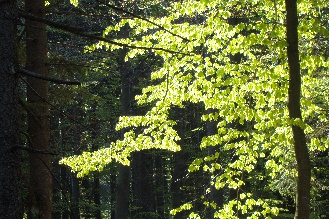 Pflanzenkosten
Aufforstungskosten
Schutzmaßnahmen? Zaun oder Einzelschutz?
Bodenbewuchs – muss ausgemäht werden?  Wie oft?
Wie ist das natürliche Nahrungsangebot für Wild?
Kosten für Kontrollen (Zäune/Sturmschäden usw.)
Kosten für Zaunabbau usw.
Sonstige…
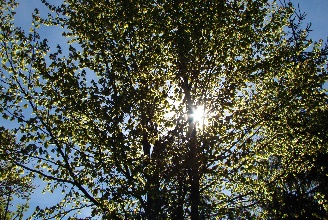 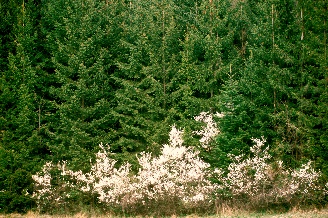 Naturverjüngung oder Aufforstung
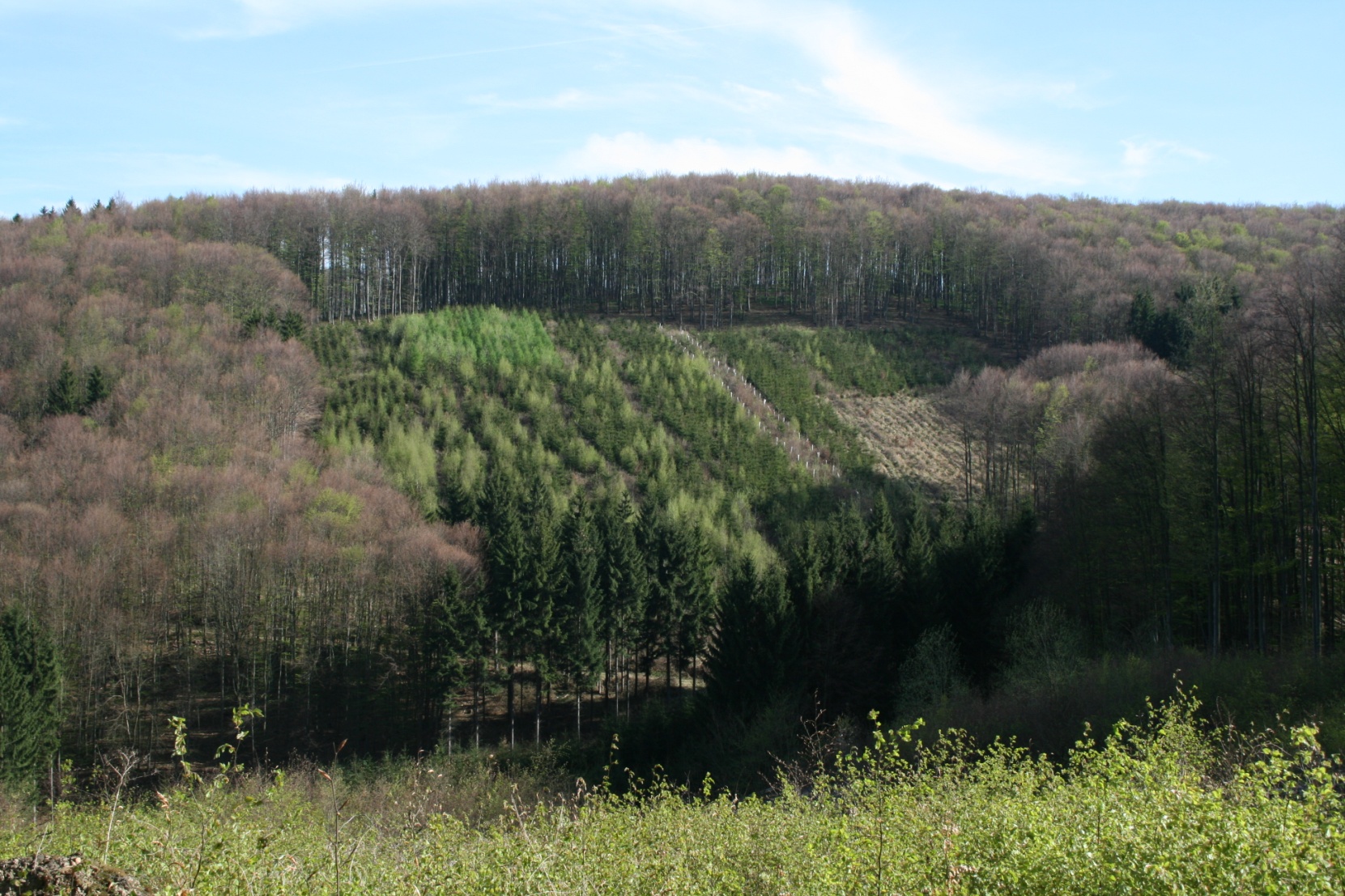 Brombeere  schützt
oft die 
Naturverjüngung!
Wald & Holz
Was braucht der Wald am dringendsten
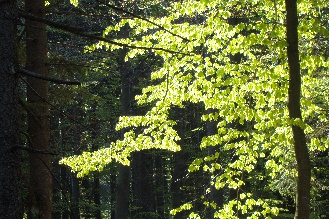 „Sofort 	- 	Längerfristig“
Waldbesitzer
Landwirtschaft
Jäger
Gesellschaft
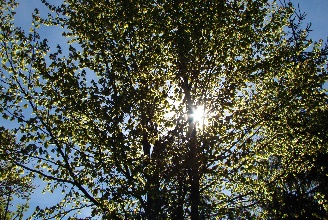 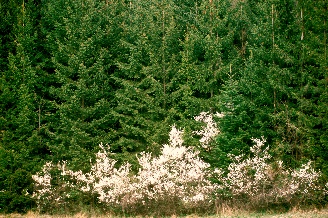 Wald & Holz
Was braucht der Wald am dringendsten
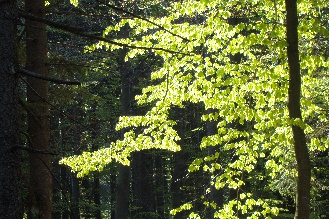 Sofort : Waldbesitzer:
 Waldkontrollen rechtzeitig
 Mehr Wissen über Borkenkäferentwicklung
Rechtzeitiges Entfernen „erster Käferbäume“
Waldhygiene – „richtige“ Holzlagerung
Wipfel- und Abfallholz nicht in Waldnähe lagern
Rasche Holzabfuhr/rasches Hacken…
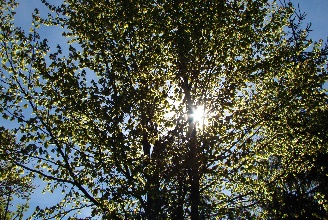 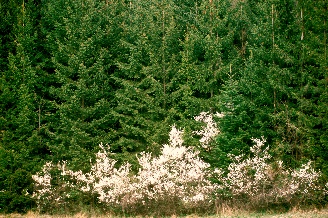 Wald & Holz
Was braucht der Wald am dringendsten
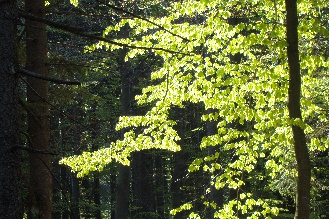 Sofort : Waldbesitzer:
 Richtige Baumartenwahl – „langfristiges Denken“…
 Kenntnisse über Niederschläge usw.
Professionelle Beratung
Berücksichtigung der Standortsverhältnisse
Naturverjüngung bevorzugen
Einzelschutz besser als große Einzäunungen
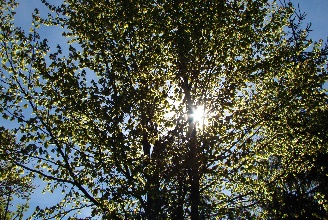 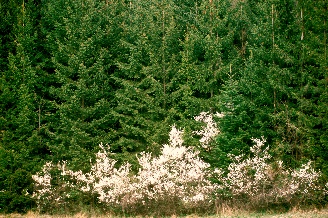 Wald & Holz
Was braucht der Wald am dringendsten
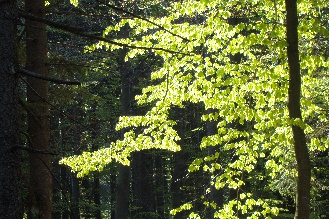 Sofort : Landwirtschaft
 Den Wald ernst nehmen! – Nicht als 5.Rad am Wagen sehen…
 „Landwirtschaftsdenken?/Land- und Forstwirtschaft?“
 Potenzielle Nahrungsflächen bis März stehen lassen („Tag des Pfluges“…!?)
 Waldwiesen nicht aufforsten
 Prioritäten setzen – und - 
 „Sich die Zeit für den Wald nehmen“!
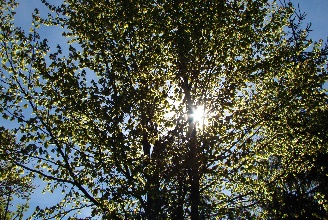 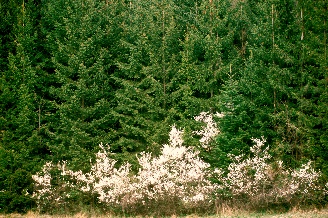 Wald & Holz
Was braucht der Wald am dringendsten
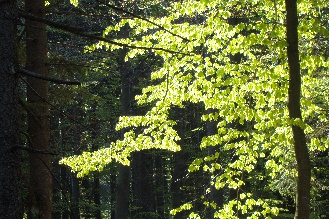 Sofort : Jäger
 Waldbesitzer unterstützen – angepasste Wildstände
Kenntnisse über Baumarten, Naturverjüngung usw. – was 	sollte der Jäger können? (Ausbildung…?)
 „Schwerpunktbejagung“ – Herbstabschüsse rechtzeitig!
 „Richtig Jagen“ – mehr im Wald jagen…
  Jagdmethoden häufig wechseln
 Gute Kontakte zum Waldbesitzer
 Biotopverbessernde Maßnahmen - siehe  „Wildökolandaktion“ (NÖ Landesjagdverband)
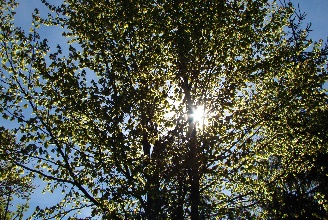 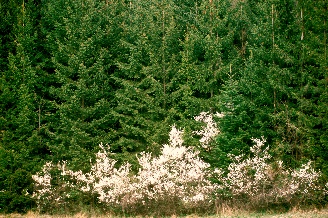 Wald & Holz
Was braucht der Wald am dringendsten
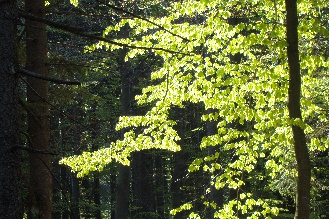 Sofort: Gesellschaft
 Verhalten in der Natur „überdenken“ – Ruhezonen
 Freizeitaktivitäten – wann und wo
 Keine „Jagdstörungen“ – Waldränder…
 Führen von Hunden
 Winteraktivitäten – schneearme Winter beachten
 Klimawandel „ernst“ nehmen!
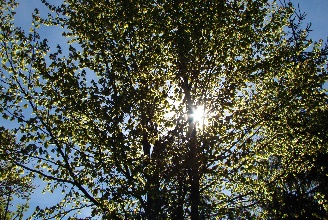 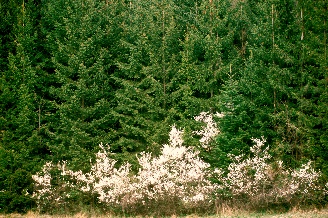 Wald & Holz
Was braucht der Wald am dringendsten
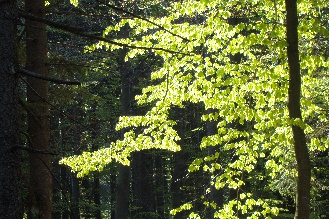 Gesellschaft – längerfristig:
Wald als regionale Wertschöpfung erkennen
 Rücksichtnahme auf Bedürfnisse der Waldbesitzer
 Holzverwendung  auf allen Ebenen fördern 
„Wir machen uns die Märkte selbst“!
 „Welche Bildung braucht der Wald? – siehe  Kindergärten, VS, (N)MS, (Holz)HAK, GYM, LFS, „Hofferne Waldbesitzer“, Motorsägenbesitzer…
 Fördermaßnahmen überdenken…
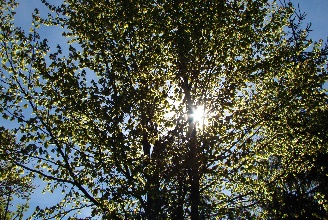 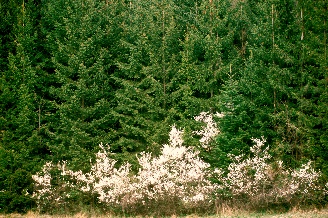 Schön, dass sie da waren! Herzlichen Dank für die Teilnahme! Alles Gute für die Zukunft!